Disclaimer/s免责声明
We hope you find the information on our website and resources useful. 我们希望您在我们的网站上找到实用的信息和教学资源。
Animations
动画
This resource has been designed with animations to make it as fun and engaging as possible. To view the content in the correct formatting, please view the PowerPoint in ‘slide show mode’. This takes you from desktop to presentation mode. If you view the slides out of ‘slide show mode’, you may find that some of the text and images overlap each other and/or are difficult to read. 
本教学资源采用动画设计，使材料在教学过程中更加有趣。为了保证您能以正确的格式查看内容，请“幻灯片放映模式”查看幻灯片。这将帮助您进入到演示模式。如果您在“幻灯片放映模式”外查看幻灯片，您可能会发现某些文本和图像相互重叠，或者难以阅读。
To enter slide show mode, go to the slide show menu tab and select either from beginning or from current slide.
进入到幻灯片放映模式，请您选择幻灯片放映菜单，然后选择从头开始，或从当前幻灯片开始。
tī
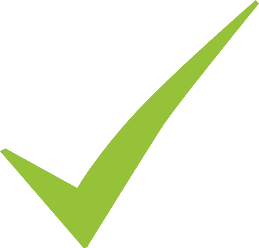 tīng
dī
梯
下一页
móng
sóng
lóng
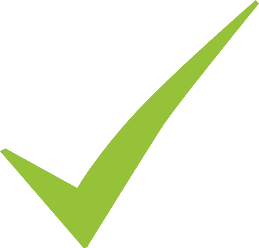 龙
下一页
bàn
dàn
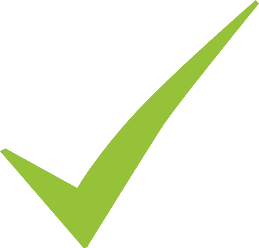 fàn
蛋
下一页
bāo
duō
dāo
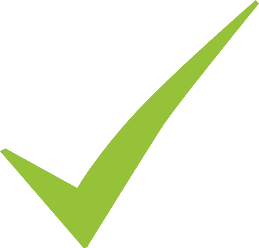 刀
下一页
miú
niú
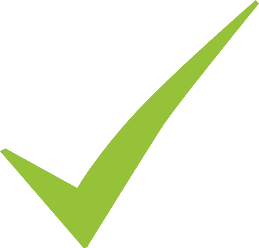 nóng
牛
下一页
miǎn
liǎn
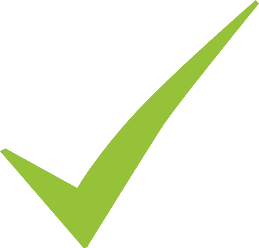 niǎn
脸
下一页
lā
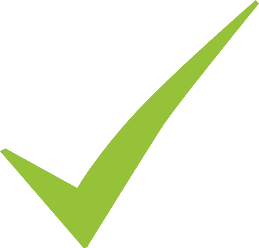 nā
tā
拉
下一页
níng méng
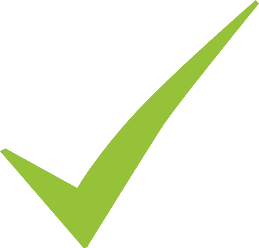 pīng pāng
nóu lǎo
bīng fēng
māo nǎo
柠檬
下一页
nì tù
tì dù
dì tú
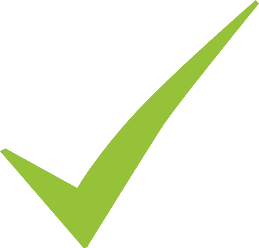 地图
下一页
mǔ lòu
tǔ dòu
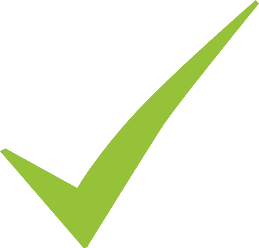 dǔ tòu
土豆
下一页
ní tǔ
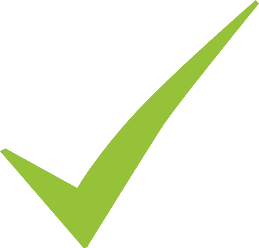 lí dǔ
mí tǔ
泥土
下一页
nán tiān
lán tiān
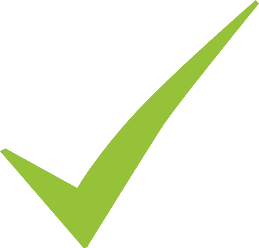 lín tán
蓝天
下一页
bíng dāng
níng lāng
líng dāng
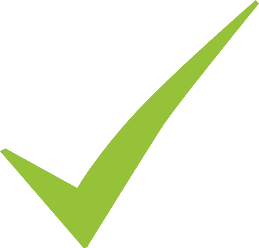 铃铛
下一页